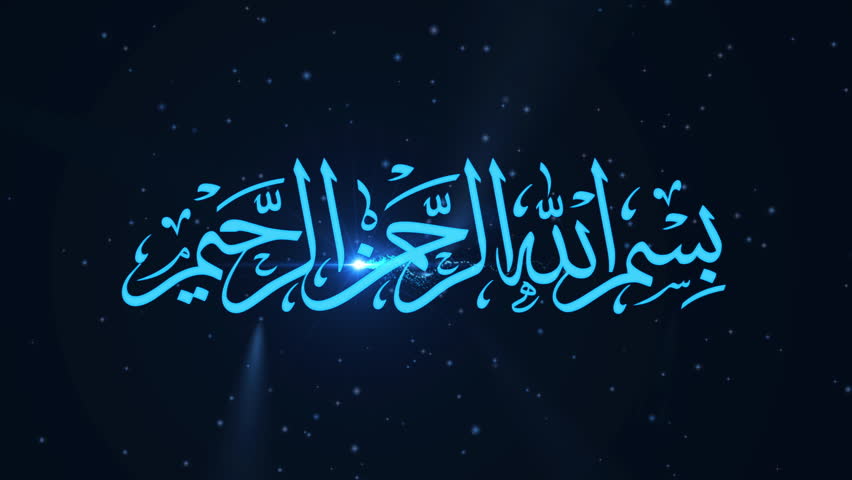 FEEDING SYSTEM FOR  LIVESTOCK AND POULTRY
Livestock may be fed
Outdoors
     indoors.
OUTDOOR FEEDING
Pasture and rangeland grazing in open fields
 Seasonal feeding on the ground
INDOOR FEEDING
Feed bunks or mangers
Several different types of feed are fed to livestock including hay, silage, grain and prepared rations. 
 Special equipment is required to make , store and deliver each type of feed.
FEEDING SYSTEM FOR SHEEP & GOATThere exist several feeding systems for both goats and sheep some are here.
Village Systems 
Extensive Systems/Range system
 Semi-intensive Systems 
Intensive Systems
A. VILLAGE SYSTEM
A traditional method in the humid tropics
goats and sheep are usually maintained in small areas of land (1 to 3 hec) 
 Divided in to two categories. 
Tethering
      Firstly, there is Tethering, in situations where a few goats are involved (1 to 5 heads), 
 Grazing facilities are limited. 
 1 or 2 goats are kept.
  Animal is tied with a rope of 3-5m length
  Permits the animal browse over a limited area.
. C0ntinued…
Can change the location whenever necessary.
Provide a temporary and close shelter so animal may turn to it in case of extreme weather Advantage
 Proper grass utilization 
Rear goats at low cost
2.Second System
The second alternative involves feeding the goats in situation with the various crop residues that are abundantly available from crop cultivation. 
 In both systems, the goats are fed in addition, kitchen remnants and possibly also some concentrates.
 Feeding kitchen waste are
 o Rice 
o Vegetable
 o Fruit wastes 
o Cassava Peelings
Advantage
Availability of both crop residues and also concentrates 
 Animals perform much better than in the extensive system.
  Encourages the animals to remain in the vicinity of the villages
B. EXTENSIVE SYSTEMSSmall farmers & landless laborer takes their animals together walking long distances in search of food and water.
Based on grazing of large areas of unproductive or marginal land, which is unable to support crop production. 
It also includes those areas that are sub-arctic because of altitude or latitude. 
 Goats find opportunity to browse for about 8-9 hrs./day.
  Rate of growth slows down.
Advantages
Easy and convenient method. 
 Use of low resources
 Less expensive
 Labor cost is low
  Increase fertility of soil by way of urine and manure dropped. 
Controls of weeds by animal
 Limitations: 
Fluctuation in availability of feeds from region to region and season to season.
  Poor nutritional availability to animal restrict productivity.
C. SEMI-INTENSIVE SYSTEMS
Combination of extensive and intensive systems
  Grazing 4-6 hours and then kept in stalls 
 In stalls offered roughages & concentrates mixture depending upon their availability 
 Performance of animals depend upon quantity & quality of feeds.
  Level of nutrition is better than in extensive system
  Crop residues & Very seldom concentrates are offered
D. Intensive Systems
Stall feeding or the cut-and carry system is common where land is a limiting factor and where crop residues or forages are abundant.
 Animals are housed most of the time, this results in a growing dependence on concentrate feeds especially during periods of feed scarcity.
 Keeping goats in & feeding them cultivated fodders & concentrates to meet their requirements.
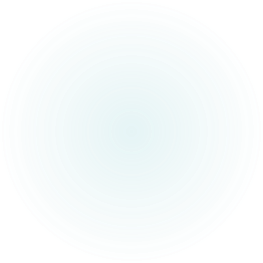 Advantage
Get optimum nutrition
  Performance is good 
 Parasitic infestation is low
  Reproductive performance is better
 Milk yield is high
  Limitations:
  Labor cost is more 
Benefits of exercise is less
 Detection of heat is very difficult
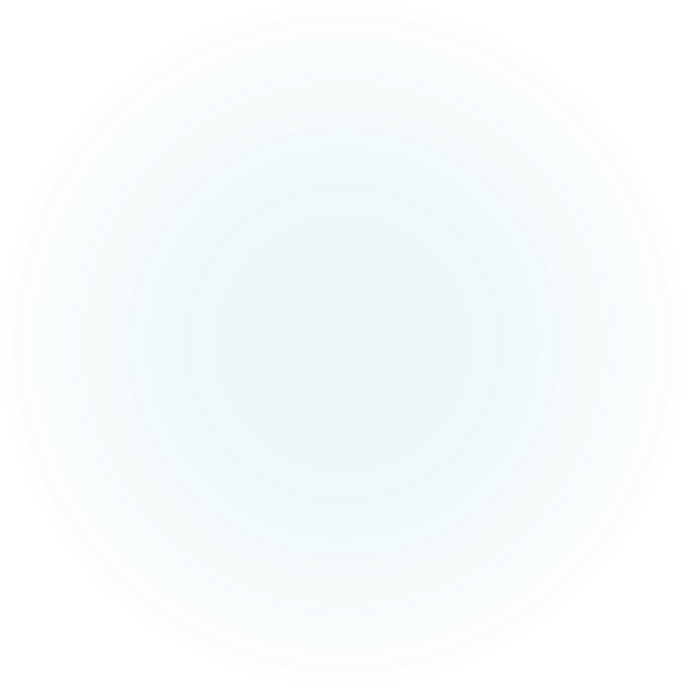 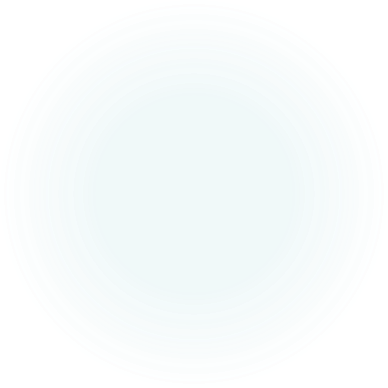 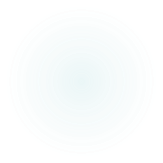 FEEDING SYSTEM FOR CATTLE AND BUFFALO
Types: 
 Grazing fee
  Magnetic feeding system
  ding system 
 Electronic feeding system
  Bunk feeding system
  Cow pow feeding system
A. GRAZING FEEDING SYSTEM
Herbivore feeds on plants such as grasses. 
60% of the world's pasture land is covered by grazing systems 
 Supply approximately 9 percent of the world’s production of beef (FAO) 
 In agriculture, grazing is one method used to convert grass and other forage into meat, milk and other products
TYPES OF GRAZING
Seasonal grazing
 Continuous Grazing
  Rotational grazing
  Rest rotation
  Deferred rotation 
 Patch-burn grazing
  Multi-species Grazing
  Creep Grazing
 Mob Grazing
  Forward Grazing
1. SEASONAL GRAZING
Grazing animals on a particular area for only part of the year
  This allows the land that is not being grazed to rest and allow for new forage to grow
2. CONTINUOUS GRAZING
Animals are allowed to have unrestricted, uninterrupted access to a specific unit of land throughout the entire or part of the grazing season. 
 Only eat the "cream of the crop. 
 Forage utilization is low. 
 Targeted plants die from overgrazing
3. ROTATIONAL GRAZING
Involves dividing the range into several pastures/ paddocks and then grazing each in sequence throughout the grazing period
 Goal is give rest to the land
Advantages
Higher productivity 
 Allows the pasture to reset and re-grow
 Can extend the grazing season 
 More even manure distribution
  Limitations:
  More fencing required and water provision increases cost
  Forage production and pasture utilization is not optimal
4. REST ROTATION GRAZING
Divides the range into at least three to four pastures
 One pasture remains rested throughout the year and grazing is rotated amongst the residual pastures.
Beneficial when using sensitive grass that requires time for rest and re-growth.
5. DEFERRED ROTATION GRAZING
Three blocks are used each year changing sequence of grazing in way that each block is grazed for one-third year and protected for two-third years.
 Grasses can achieve maximum growth during the period when no grazing occurs
6. PATCH-BURN GRAZING
Burns a third of a pasture each year, no matter the size of the pasture.
This burned patch attracts the grazers (cattle or bison) which graze the area heavily because of the fresh grasses that grow in. The other patches receive little to no grazing. During the next two years the next two patches burn consecutively and then the cycle begins a new
7. MULTI-SPECIES GRAZING
Different livestock species are grazed on the same pasture as one herd.
  Increase overall utilization
 Can be used to control weeds
 Control other “undesirable” plants.
8. CREEP GRAZING
Younger animals have access to a pasture of higher quality forage through a creep gate.
  Allows the young animals to graze the highly nutritious pasture.
  A small area is needed for the creep pasture along with a creep gate to control animal access
9. MOB GRAZING
Also known as ultra-high density grazing
 involves grazing a large concentration of livestock in a small area for a short duration.
 Paddocks are only grazed 2 to 3 times per year.
  Long rest periods allow forages to become mature before grazing rather than being grazed in a vegetative state
 Graze everything available, rather than selecting only the lush forage.
  Increase soil organic matter 
 reduce weed
 Increase manure distribution


.
10. FORWARD GRAZING
Consists of 2 groups of livestock on a paddock
 one following directly after the other
  This method is often used to graze animals with higher nutritional needs (i.e. growing calves) first to allow them to selectively graze the more nutritious forages in a paddock, followed by the group with lower nutritional needs to utilize the remaining forage (i.e. beef cows). 
 Also be used when grazing two different species as well
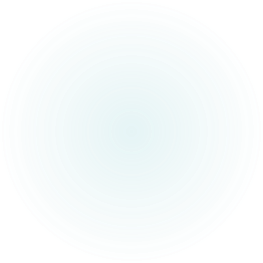 MAGNETIC FEEDING SYSTEM
Magnetically active feeder is located in feeding area .
  Cow wear a magnet around their neck
 When cow place their head into feeder
  Magnet active the device and food come at rate of ½ to 1Ib per min
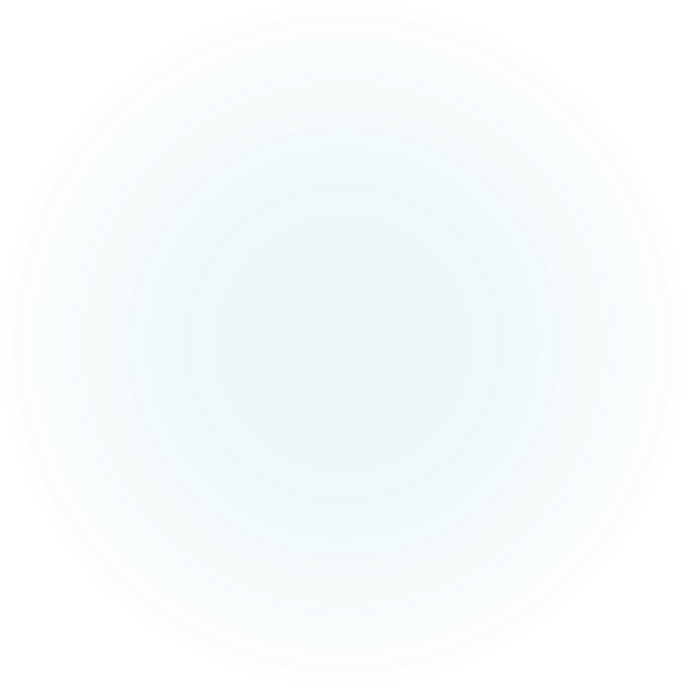 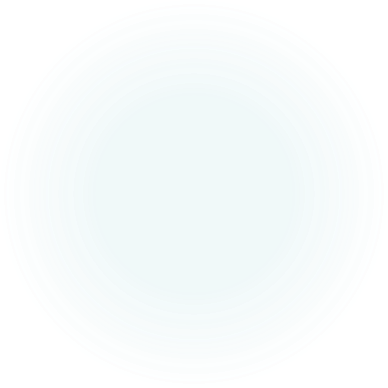 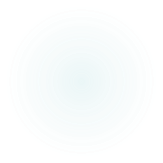 ELECTRONIC FEEDING SYSTEM
It is use for T.M.R 
 Animal wear a electronic key in neck to open the door which installed in dome stone.
  When animal place the head above the door circuit open unlock the bolt allow the animal to open the door
.  Feed come in bunk
 Time saving and cost effective
BUNK FEEDING SYSTEM
Bunk may be made up of wooden, iron or cement 
 (Fixed bunk) With different size 
 Feed according to animal requirements is place in bunk which the animal fed. 
 Mostly 2-3 animal per bunk 
Mostly use for domesticated animal in villages or in small farm.
COW POW FEEDING SYSTEM
In this system movable barriers are use that are place in line in parallel way.
 These barriers formed in such that cow can easily pass their head to access food.  Cattle simply push barrier forward to ensure constant access to food
 Many cow(herd) enjoy eating at same time.
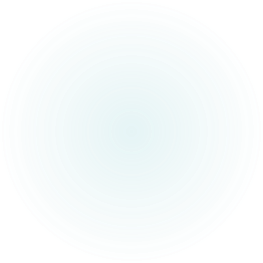 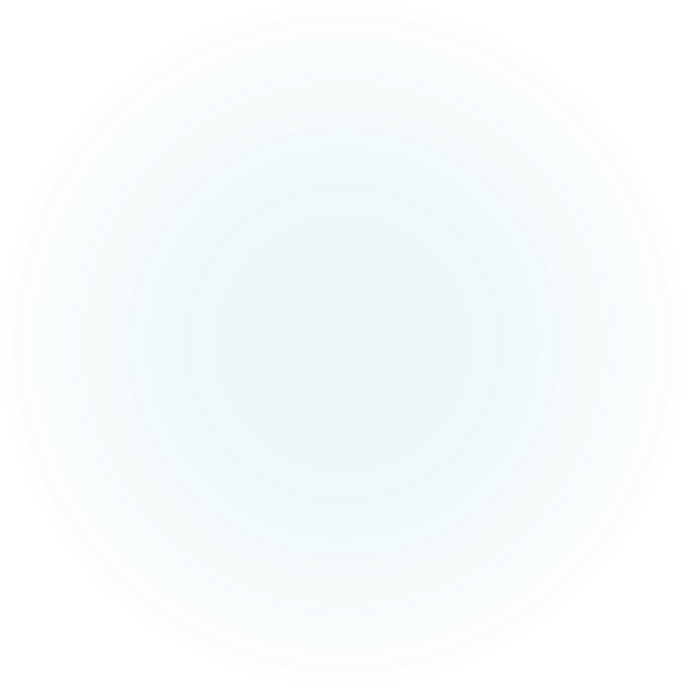 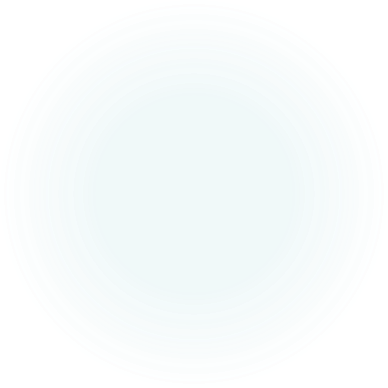 Cow Pow Feeding System
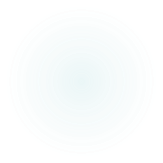 FEEDING SYSTEM FOR POULTRY
1)Automatic feeding system
 Main feed line system of silo
Pan feeding system
 Chain feeding system
2)Manually feeding system
Manually labours is used
MAIN FEED LINE SYSTEM OF SILO
Deliver feed from silo to the hopper in the poultry house
  One feed sensor at the end of main feed line, which can control the drive motor on and off to realize automatically feeding
. Consist of following parts
  Conveying pipe
  Silo
  Auger
 Drive motor
 Material level sensor
AUTOMATIC PAN FEEDING LINE SYSTEM
The pan is used on automatic pan feeding system.  Pan feed 40-55 chicken per pan
 Pan plate can be disassembled on the ground working as specially pan for 0- day’s old chicken
  The amount of feed given to bird is controlled by a shutter 
 Slide shutter off can adjust feed amount from complete open to complete close
  Edge of pan plate tilt towards the center which can avoid the waste of feed 
 Smooth edge can prevent the bird craw from hurt and make sure safety and comfort feeding.
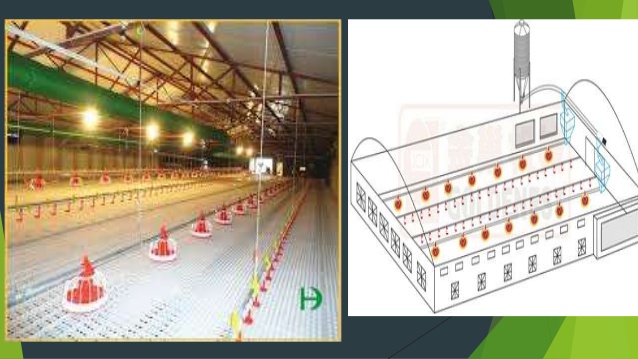 CHAIN FEEDING SYSTEM
It has 3 trough depth (64 mm for broilers, 80 mm for hens and 96 mm for turkeys)
  Speed 6, 12, 18 and 36 m/minute
  Without stress system, heavy duty, restrictive
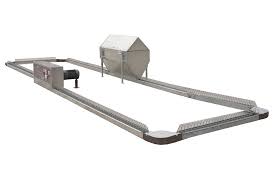 MANUAL FEEDING SYSTEM
This system of feeding is the oldest system of feeding in which
  Feeding of flock manually
 Labours is required
  Manually controlled feeding and water requirement
SUMMARY
A lot depends on the skill of the manager. Nearly all of these systems will work with a well skilled manager.
 No matter the system – stocking rate and species of grazing animal are very important in determining how the systems affect vegetation communities.
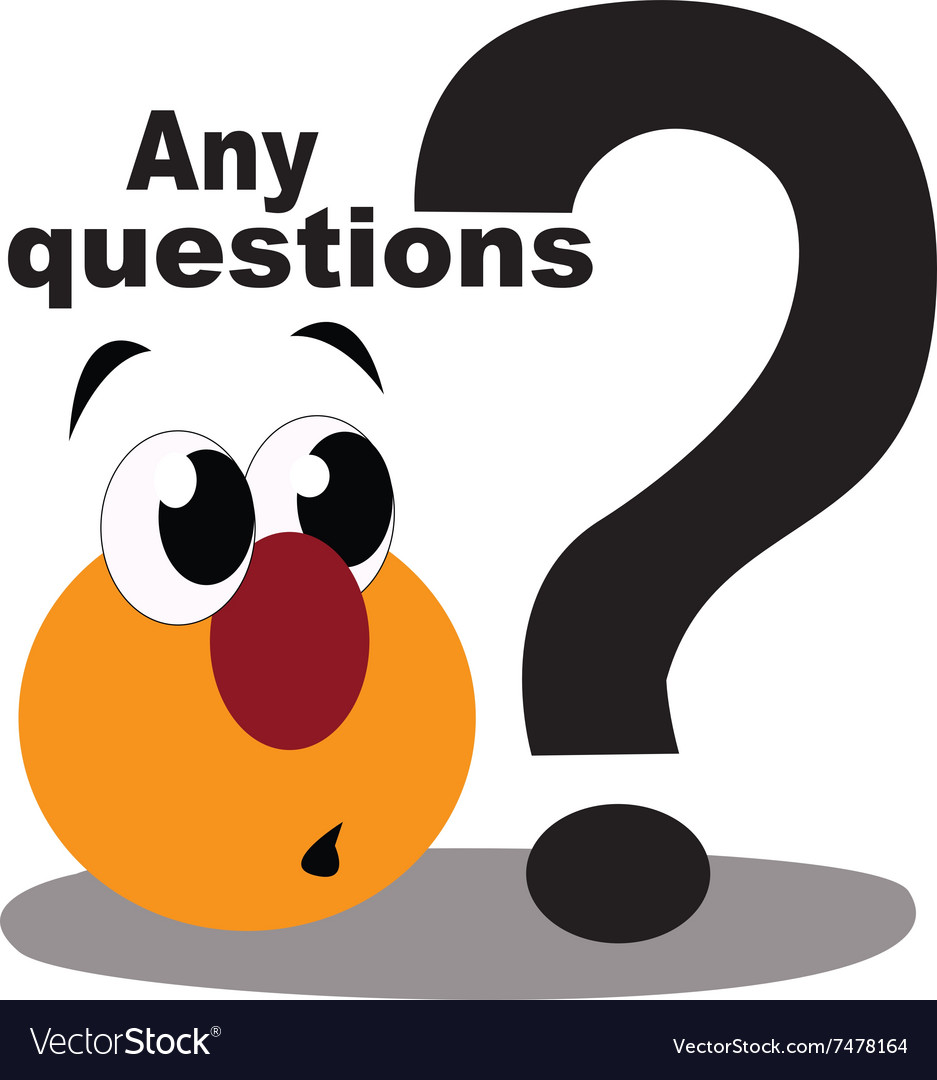 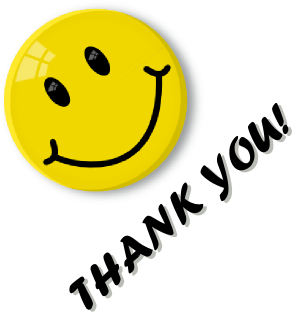